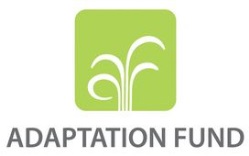 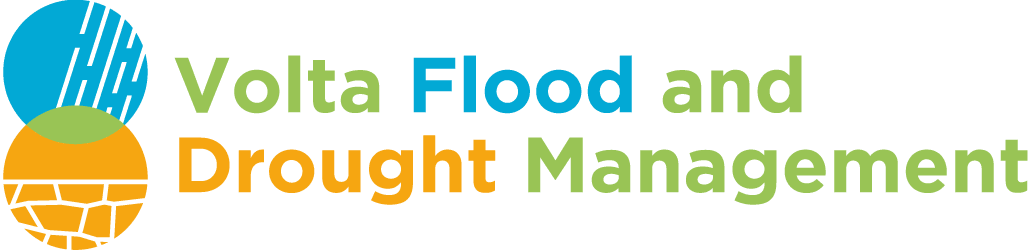 SERCOM-2 Side Event:

WMO best kept secret - Associated Programme on Flood Management (APFM) 20 years and continuing
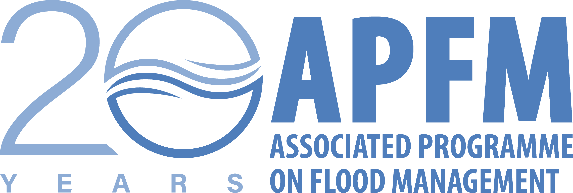 VFDM project summary
18 October 2022
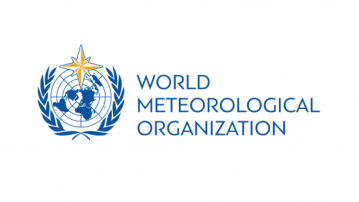 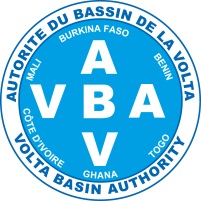 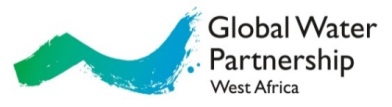 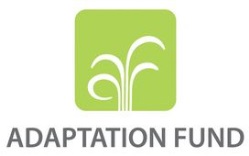 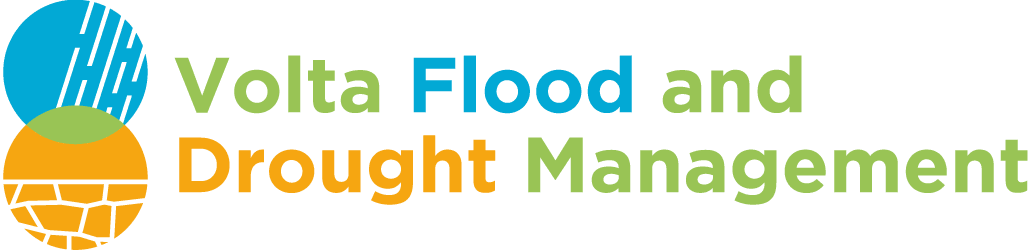 VFDM: Integrating Flood and Drought Management and Early Warning for Climate Change Adaptation in the Volta Basin Benin, Burkina Faso, Côte d’Ivoire, Ghana, Mali and Togo
Donor:  Adaptation Fund 
Funding Amount:  7,920,000 USD
Project Timeframe:  26 June 2019- 25 June 2023
                    (request for one year no-cost extension)
Project Executing Partners: 
World Meteorological Organization (WMO)
Global Water Partnership West Africa (GWP-WAF)
Volta Basin Authority (VBA) 

Supported by: National Agencies of the six countries and international organizations

Project Objective: 
to provide the first large scale and transboundary implementation of Integrated Flood and Drought Management by empowering the National Meteorological and Hydrological Services (NMHS) and other competent authorities.
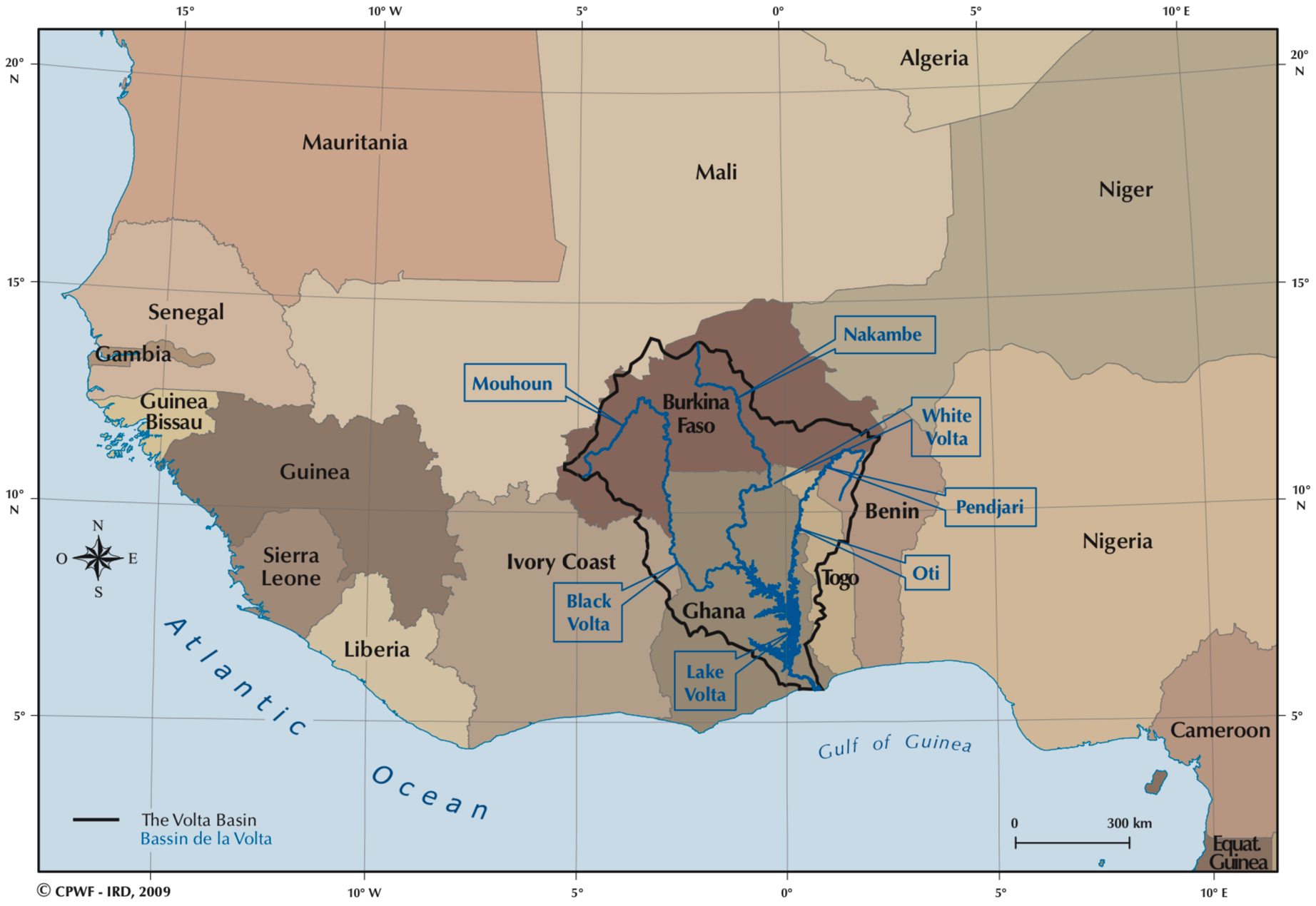 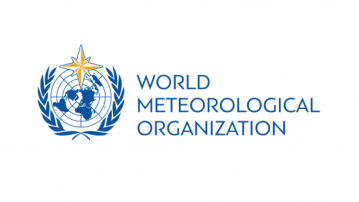 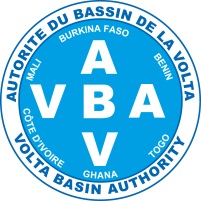 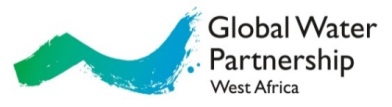 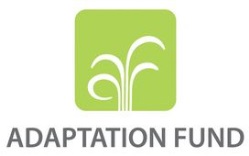 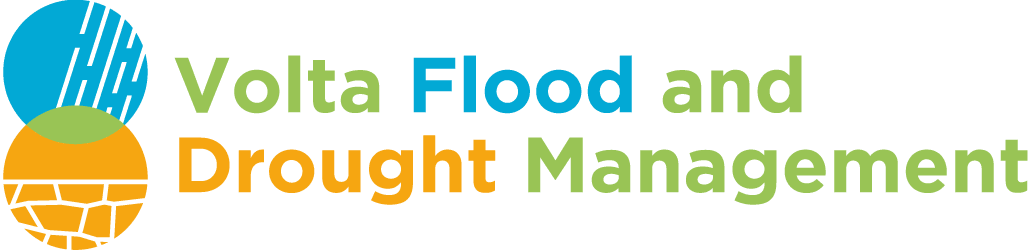 VFDM Project components
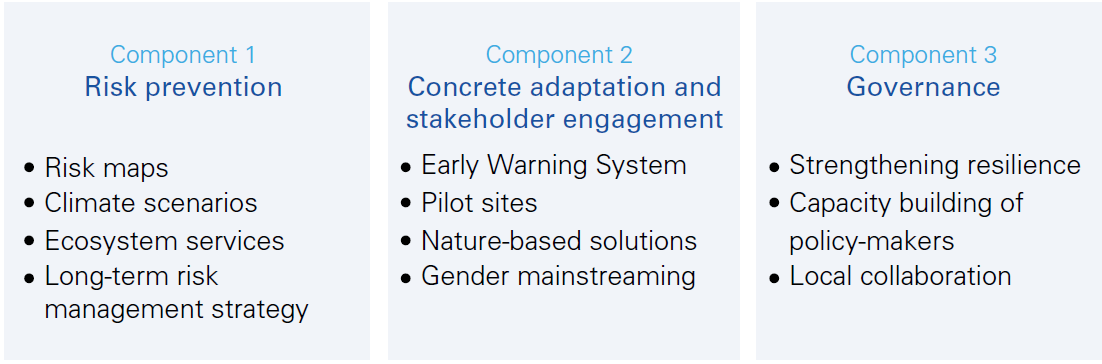 Project concept note and proposal : click here
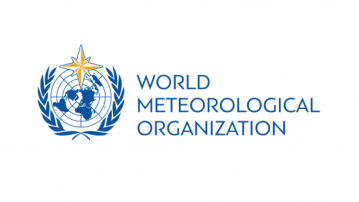 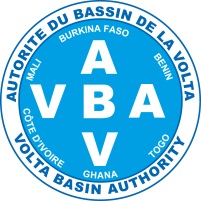 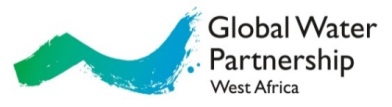 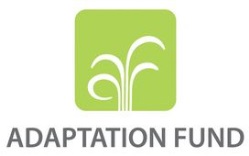 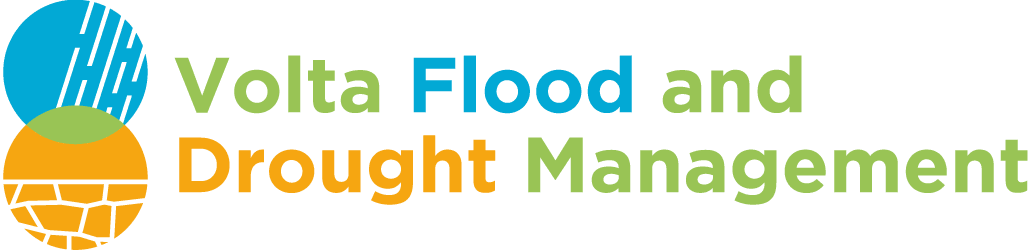 VOLTALARM EWS
Configuration of cloud-based myDewetra System – DCP Server and managed by CIMA
                                    ( having global products and information)
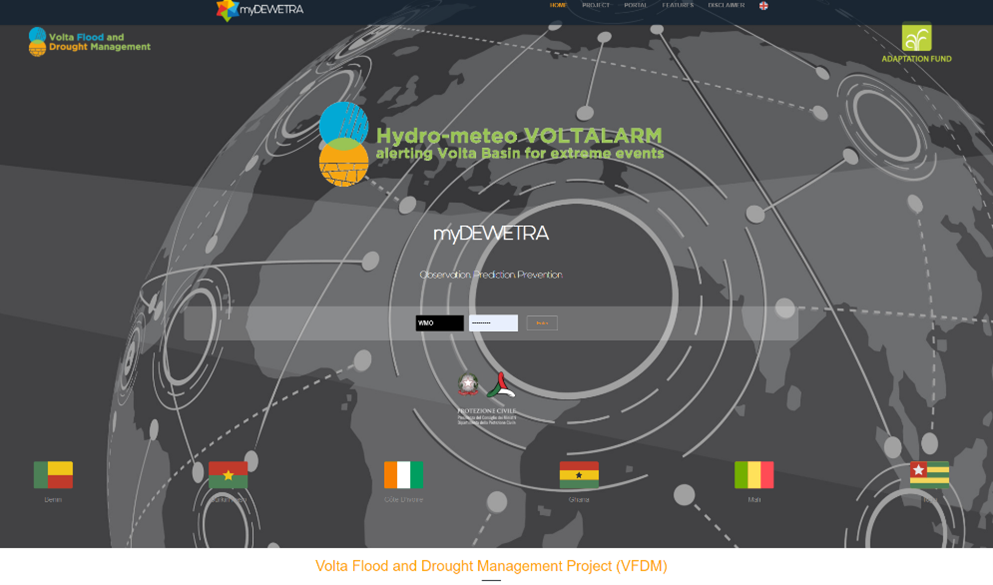 https://volta.mydewetra.world/
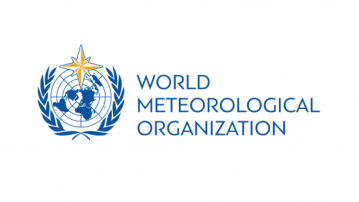 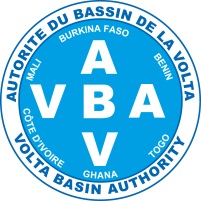 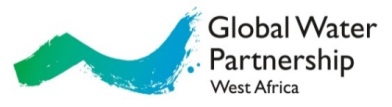 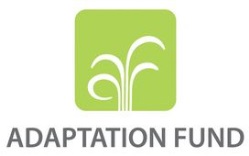 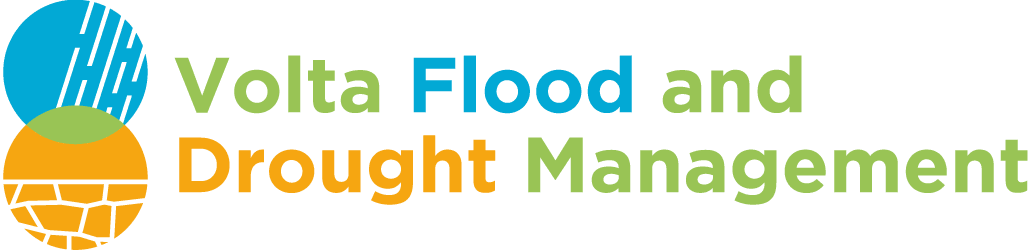 VOLTALARM EWS
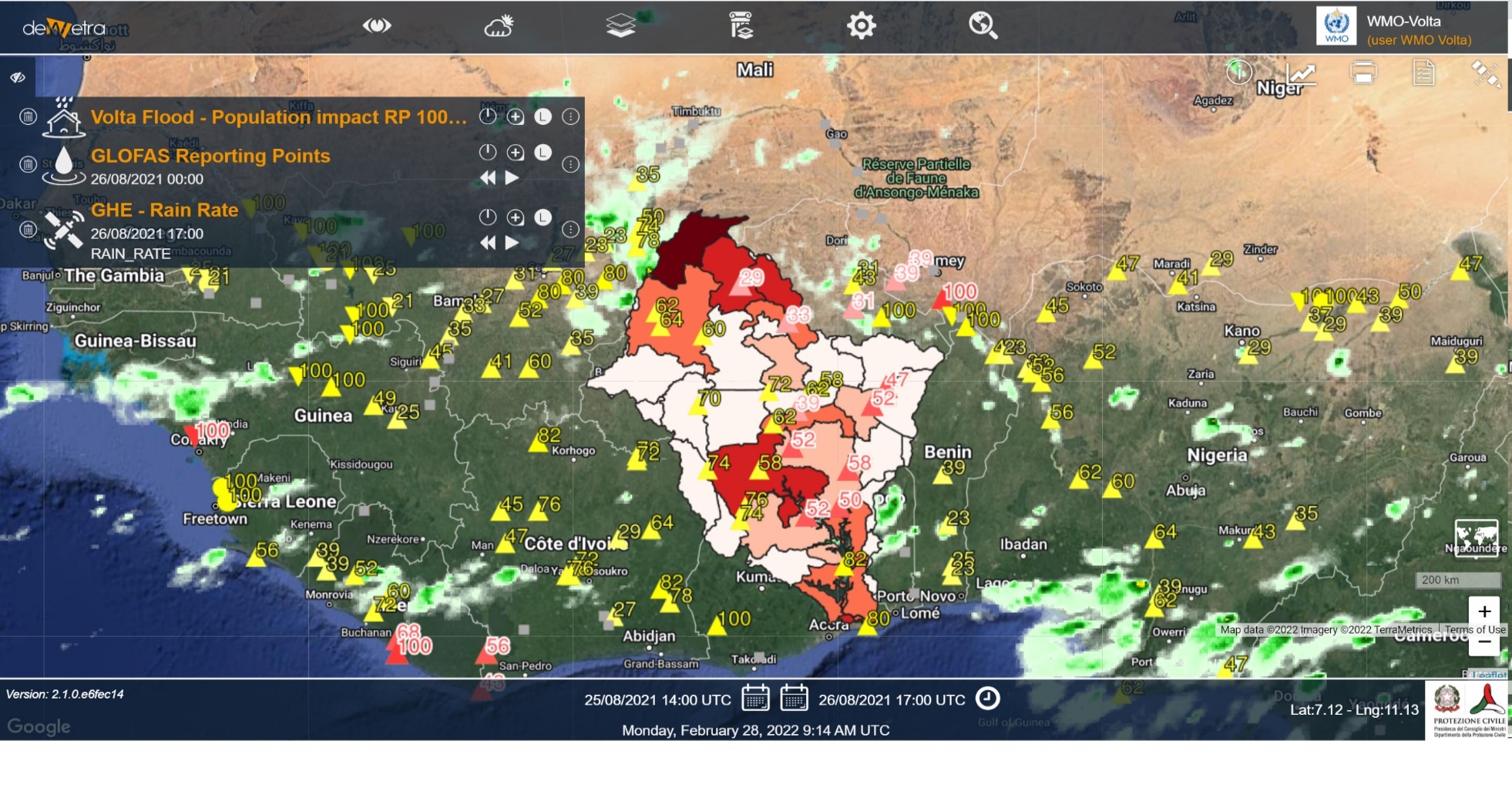 Risk Maps and Climate Scenarios are visualized
July 2022- Provided hybrid training to the National and Regional stakeholders of the Volta Basin for the usage in their day-to-day services
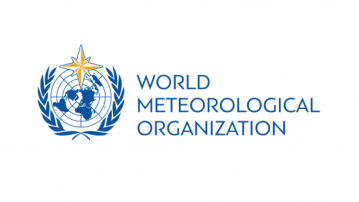 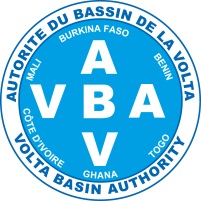 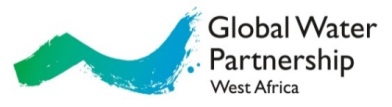 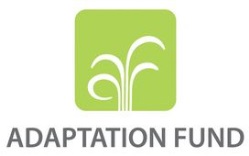 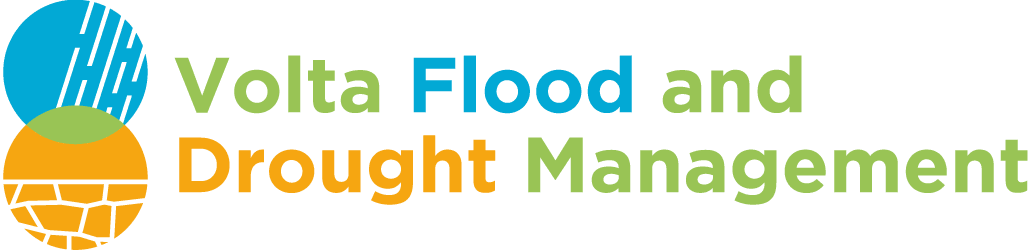 Next activities (continuation and new) of the project in 2022 and 2023
Installation of the National Centralized database in the Six Volta Basin countries– July 2022 onwards
Maintain the cloud-based VOLTALARM system and explore the possibility of storing the data  in a server based at the VBA
Development of Hydro-Meteo models and forecasting system for the Volta Basin
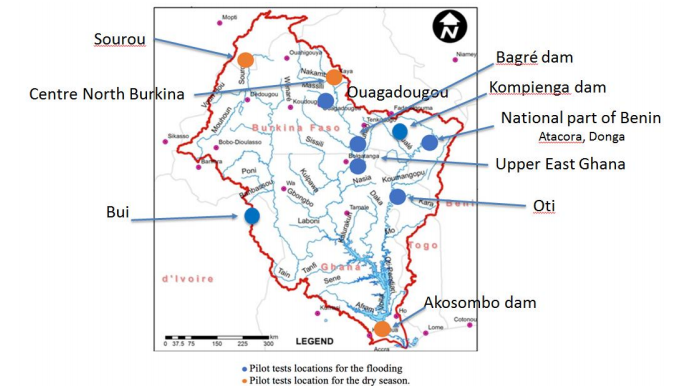 Testing of VOLTALARM EWS in the 10 selected pilot sites to understand the applicability and effectiveness of the VoltAlarm
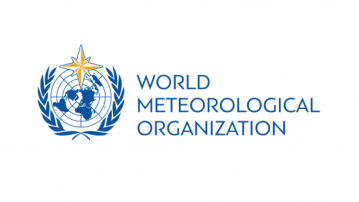 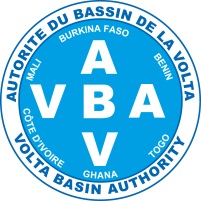 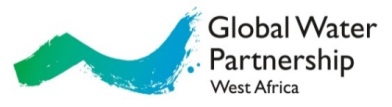 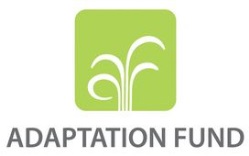 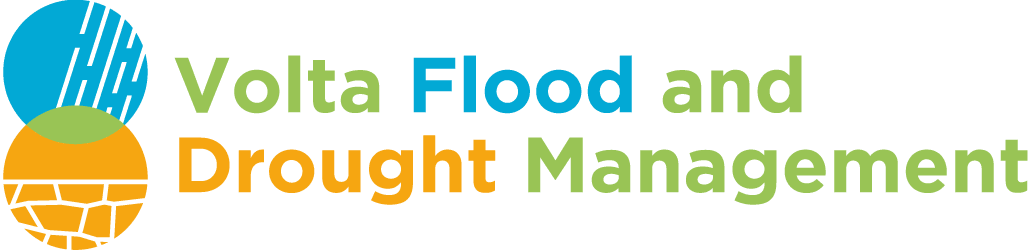 Encountered Challenges
The onset of the Covid 19 pandemic with travel restrictions for Project partners;
Real-time data sharing from the National agencies to the Regional Authorities
Linkage and connection of various activities/sub-activities with other on-going projects or initiatives in the Volta Basin countries
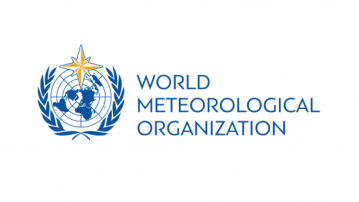 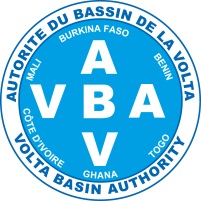 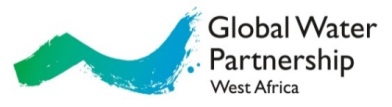 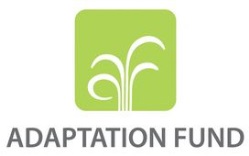 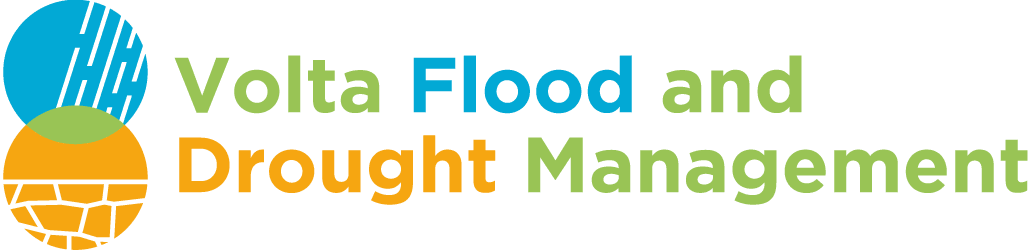 VFDM Project website
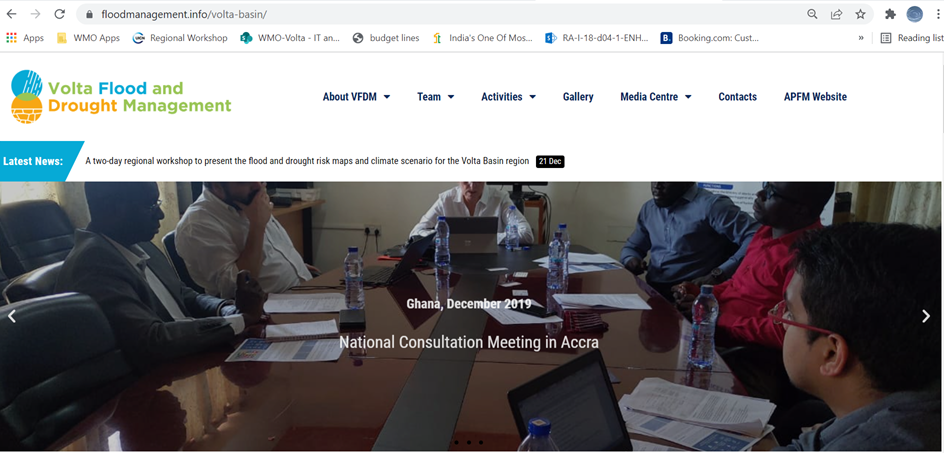 https://www.floodmanagement.info/volta-basin/
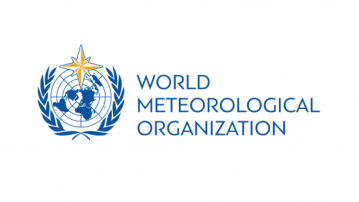 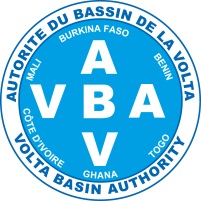 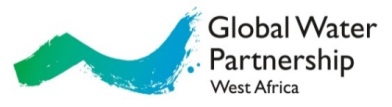 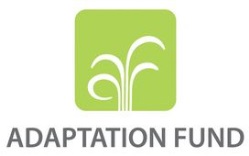 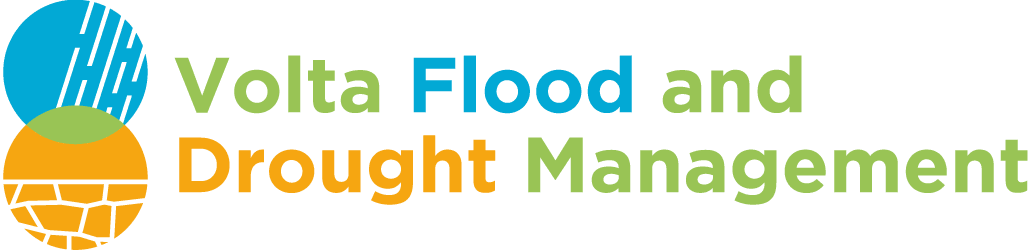 For more info: visit VFDM project website https://www.floodmanagement/volta-basin
thank you for 
your kind attention
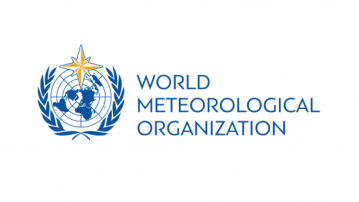 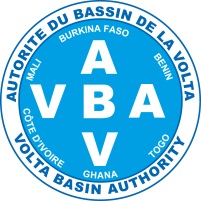 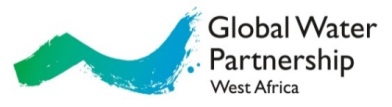